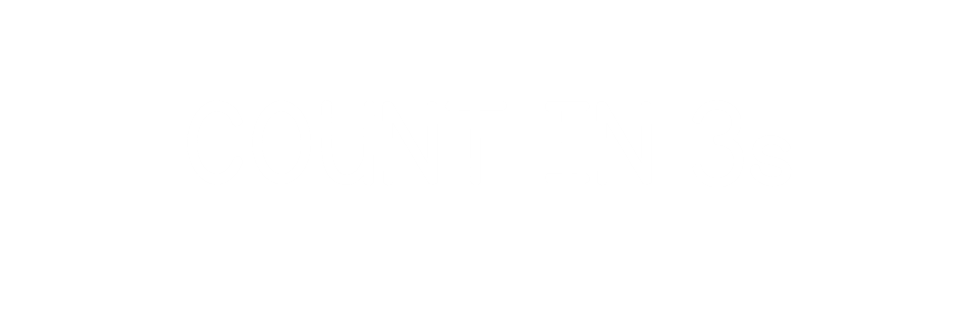 To say these numbers should I count in 2s, 5s, or 10s?


15					40



45					55
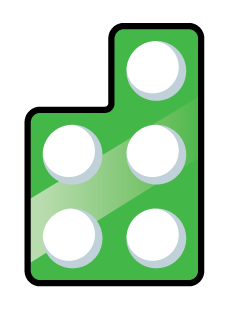 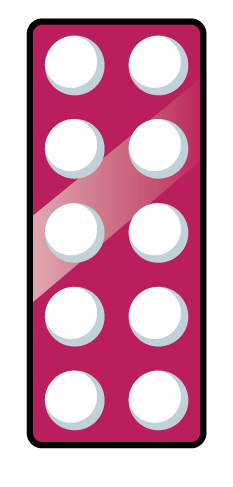 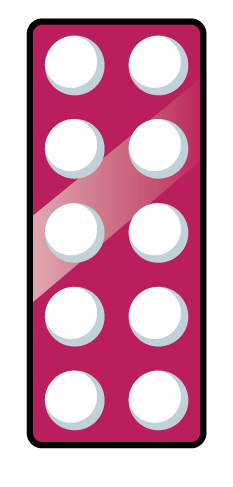 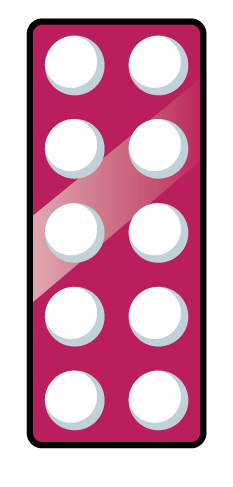 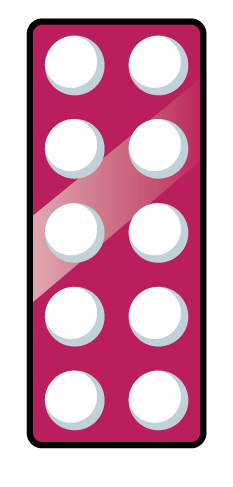 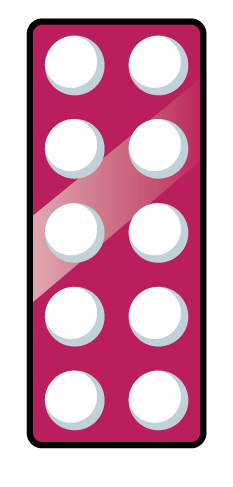 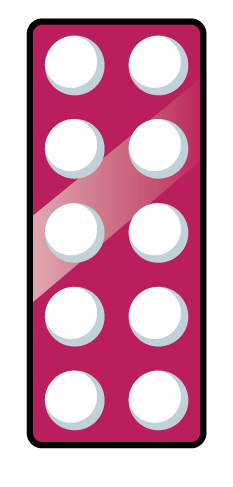 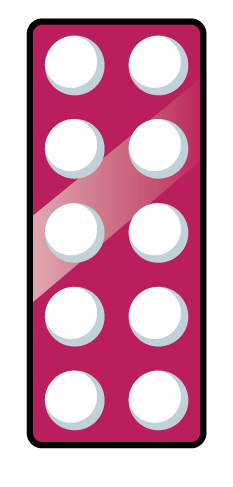 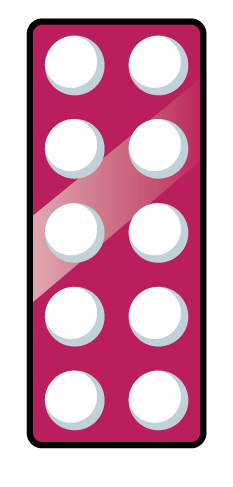 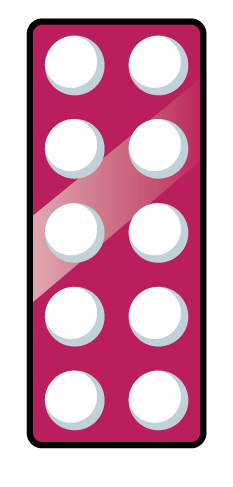 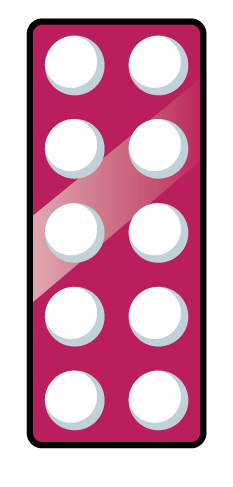 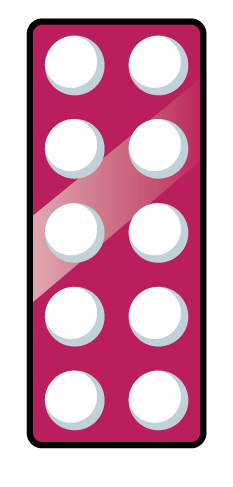 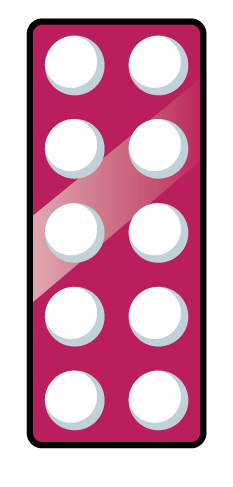 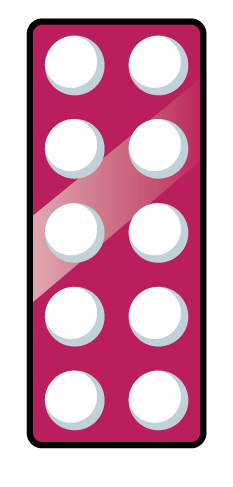 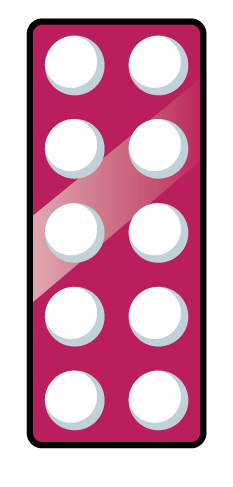 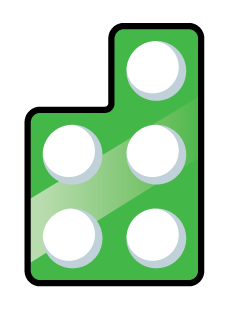 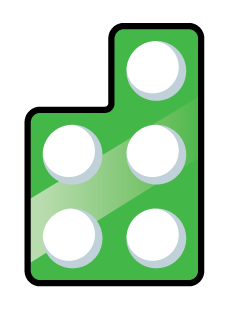 To say these numbers should I count in 2s, 5s, or 10s?


15					40



45					55
2s or 10s
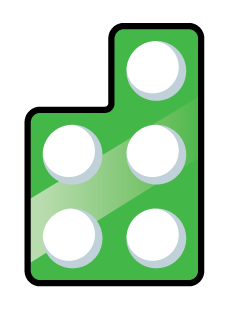 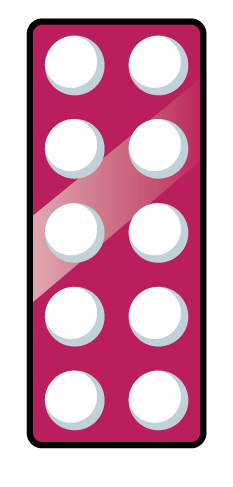 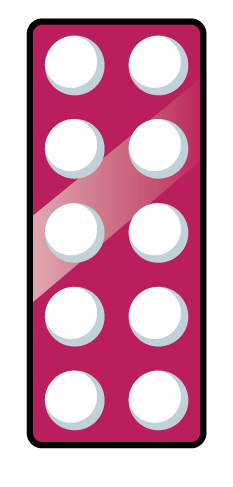 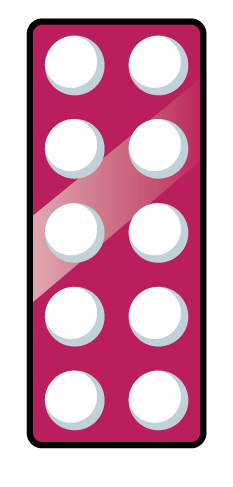 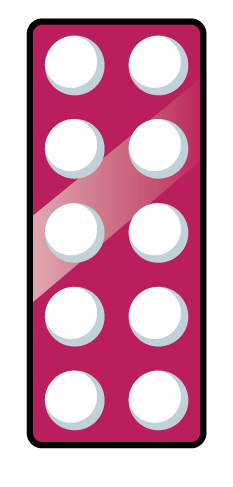 5s
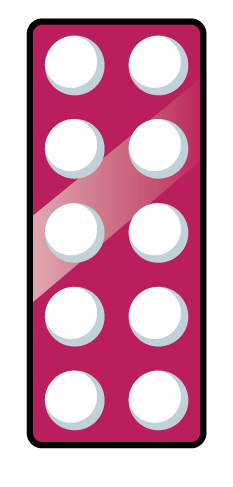 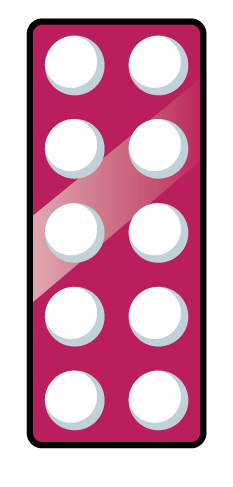 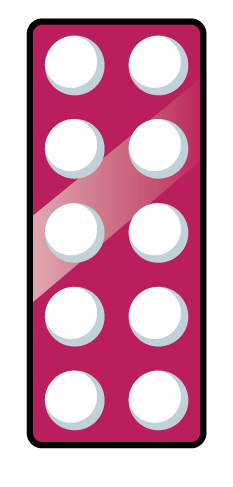 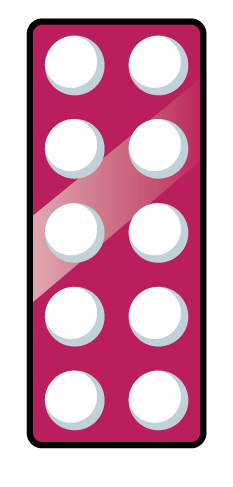 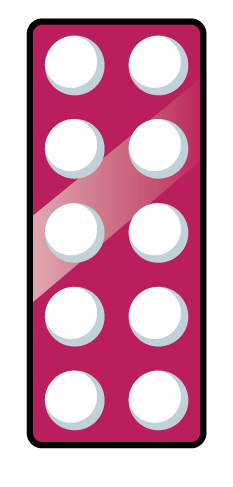 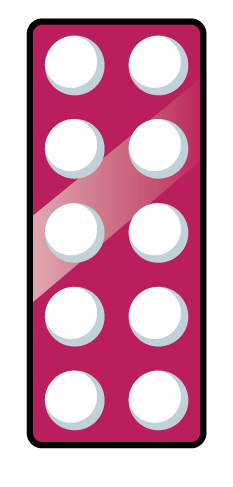 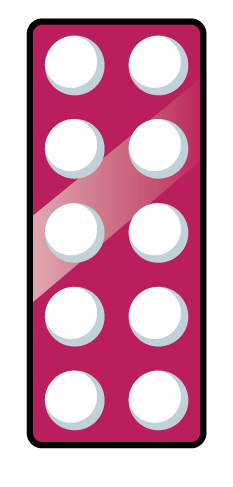 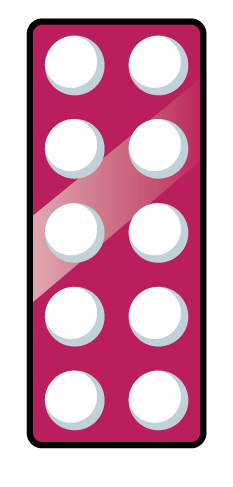 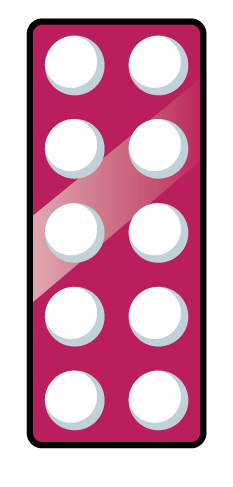 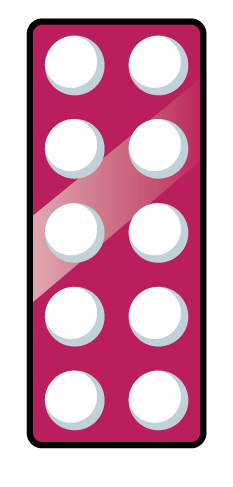 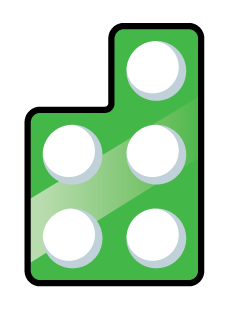 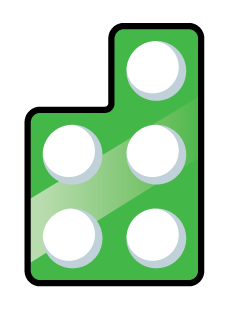 5s
5s
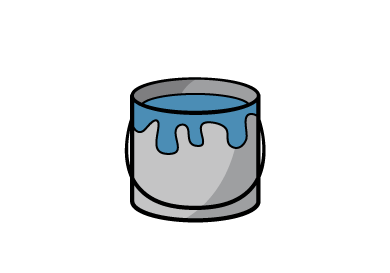 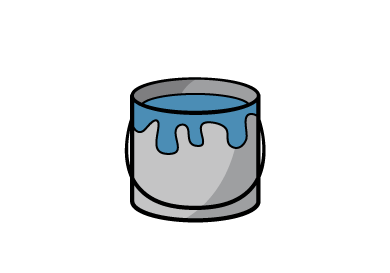 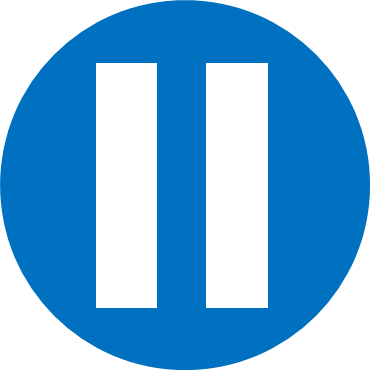 Have a think
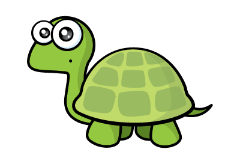 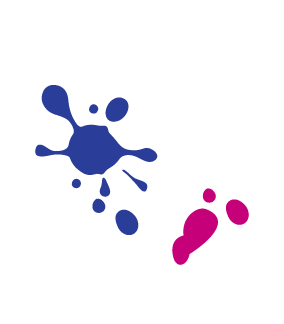 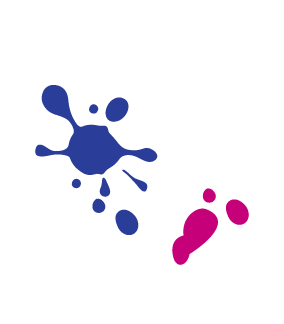 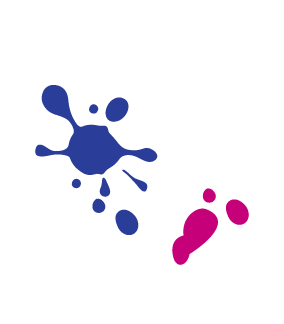 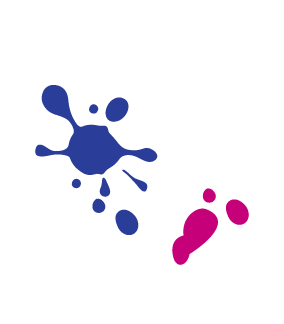 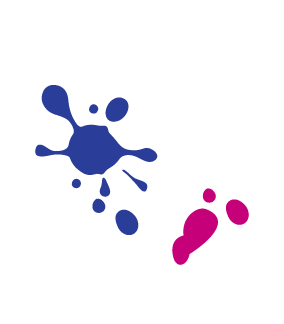 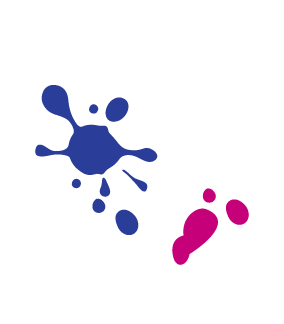 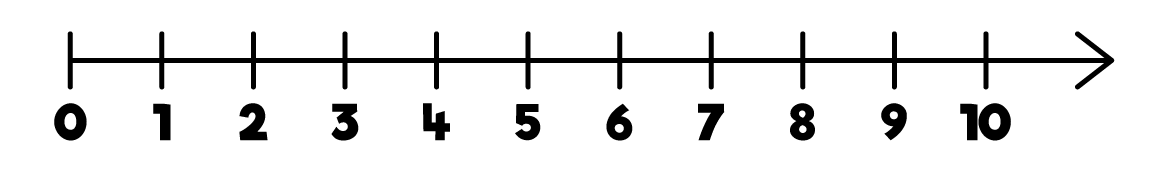 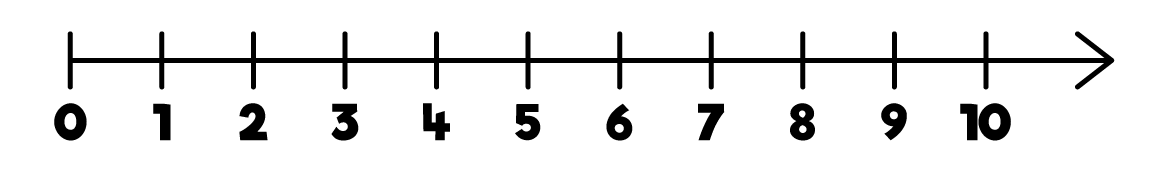 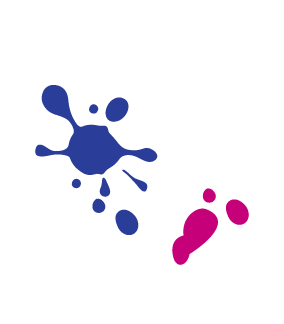 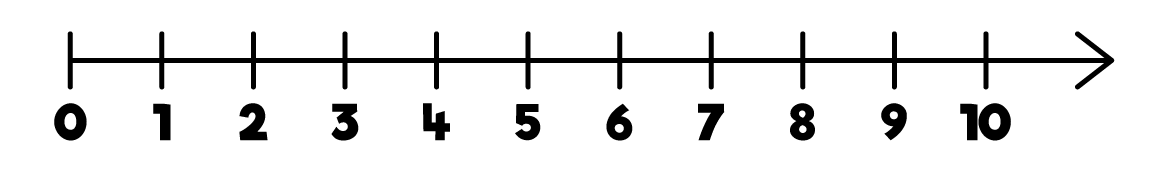 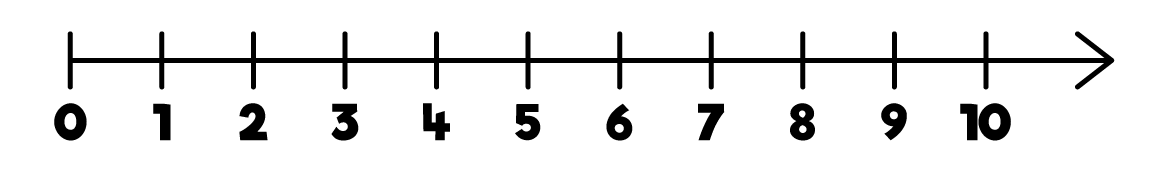 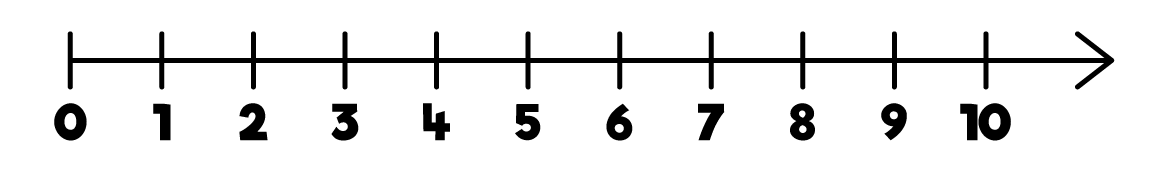 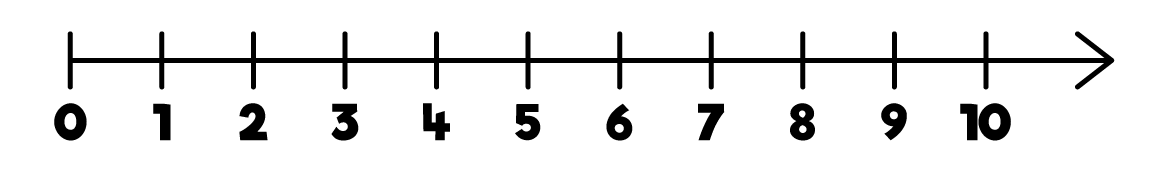 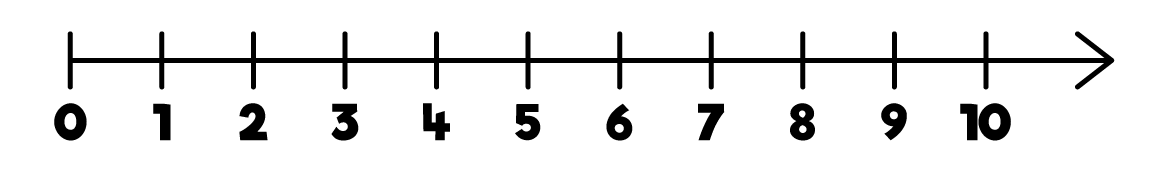 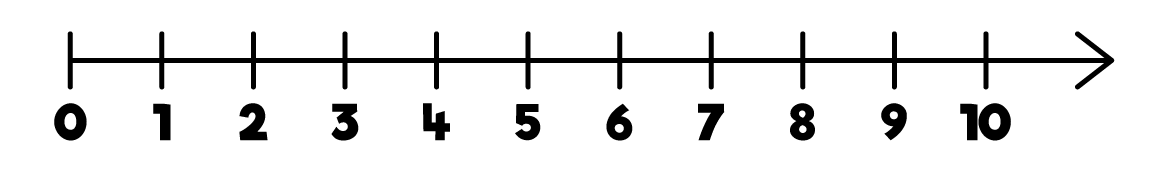 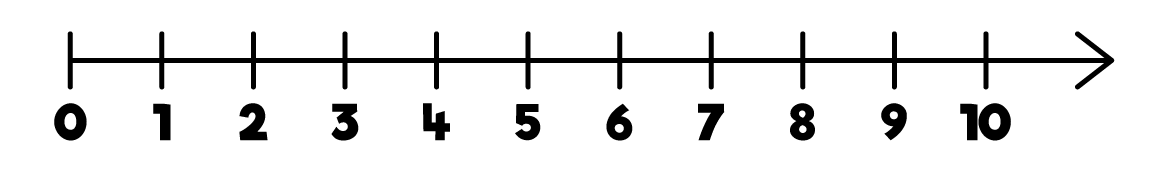 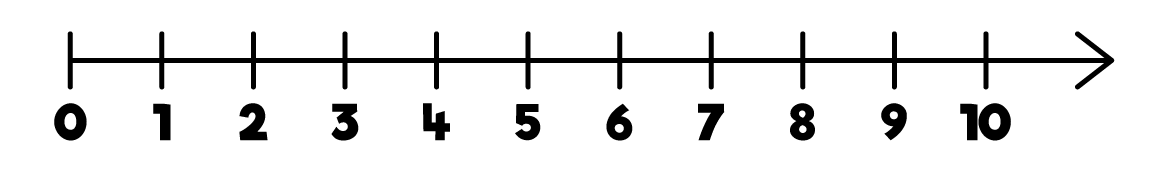 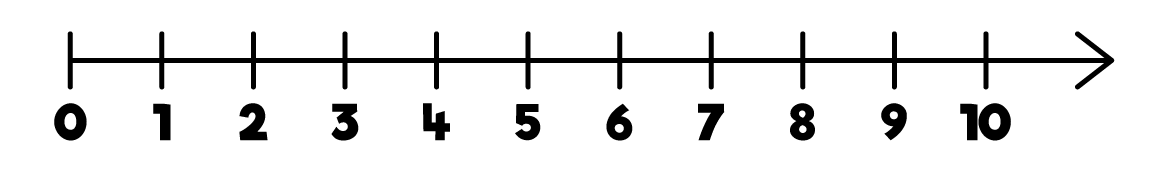 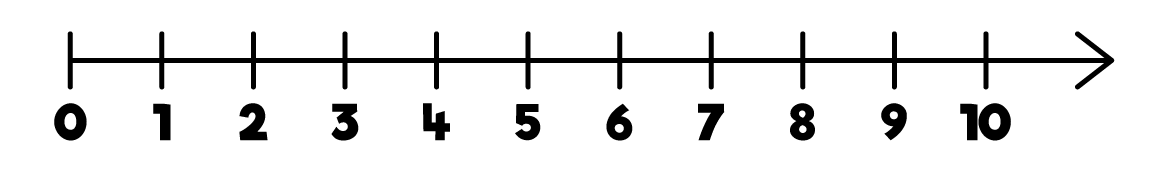 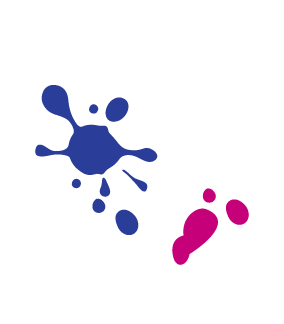 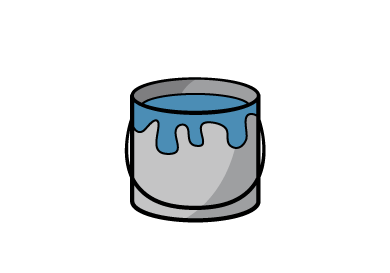 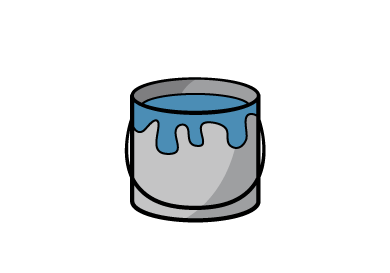 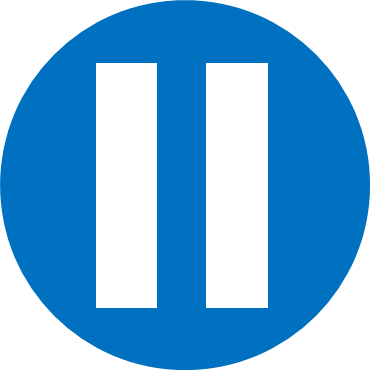 Have a think
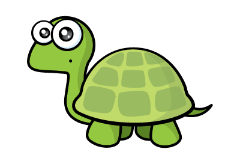 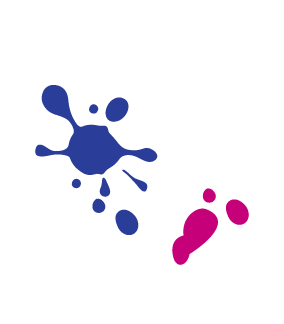 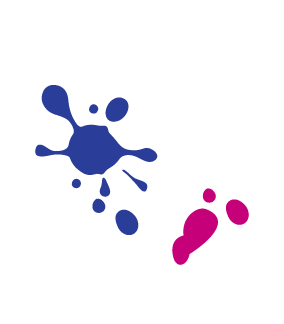 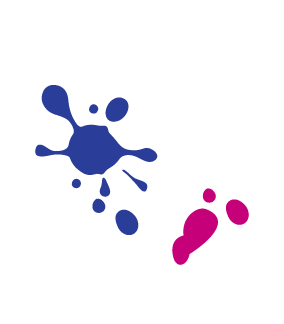 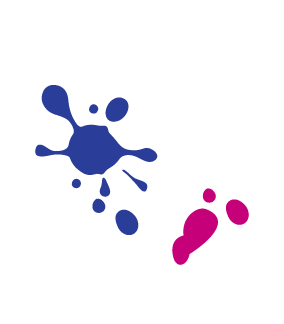 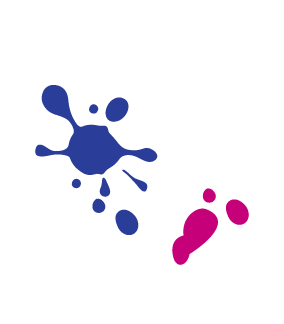 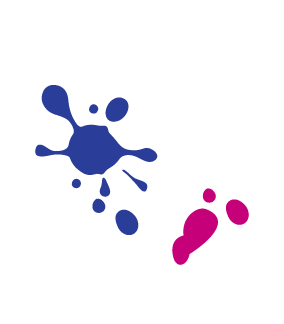 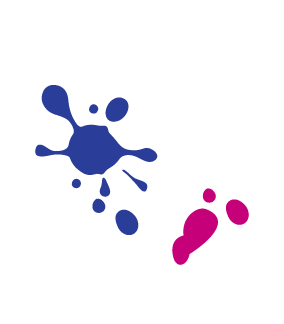 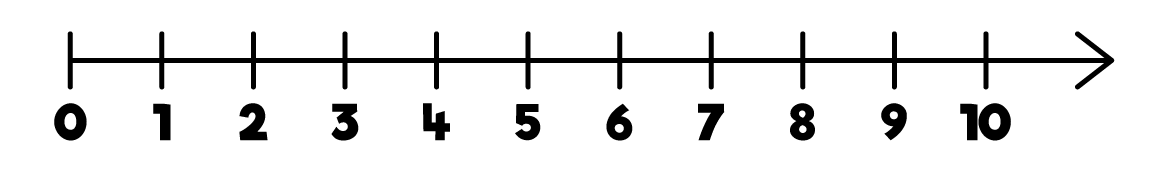 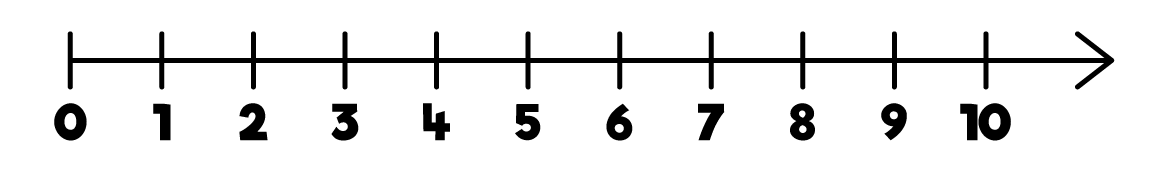 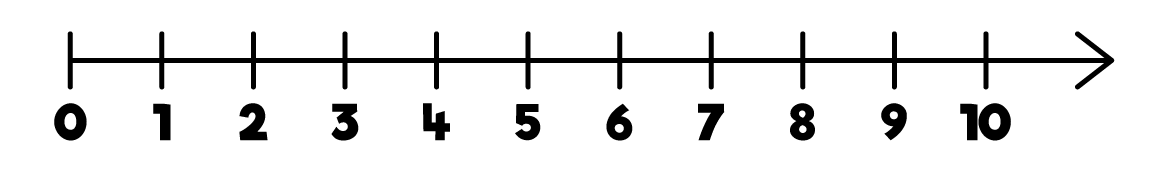 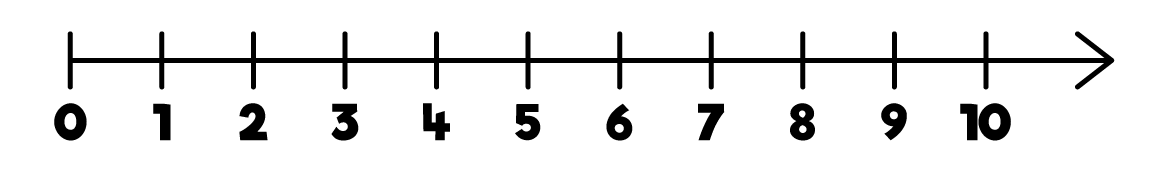 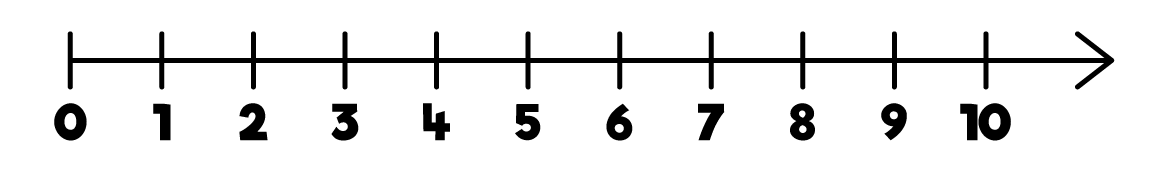 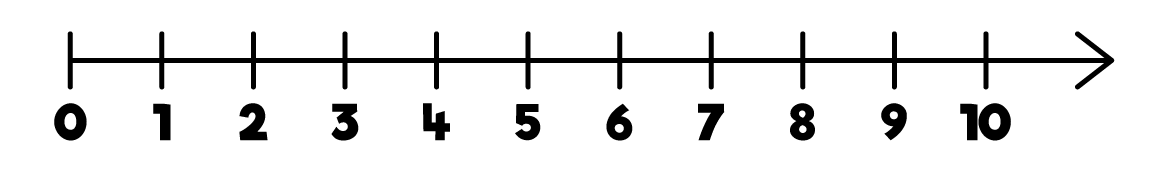 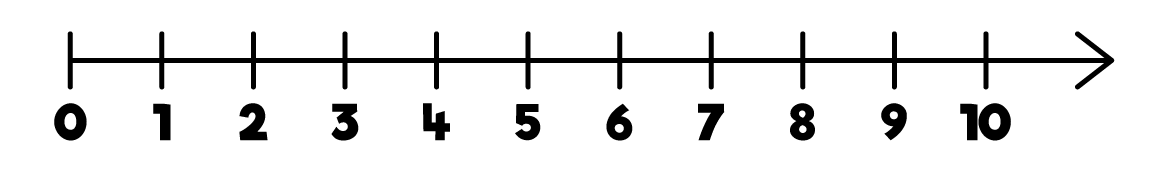 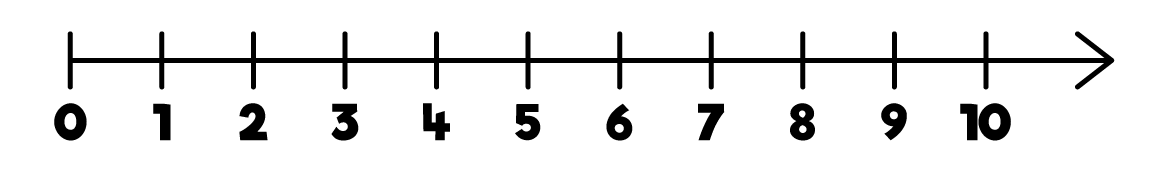 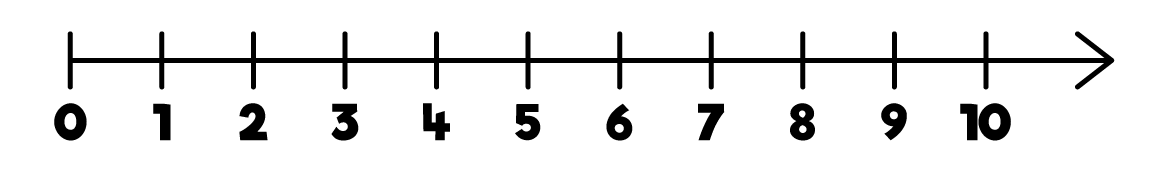 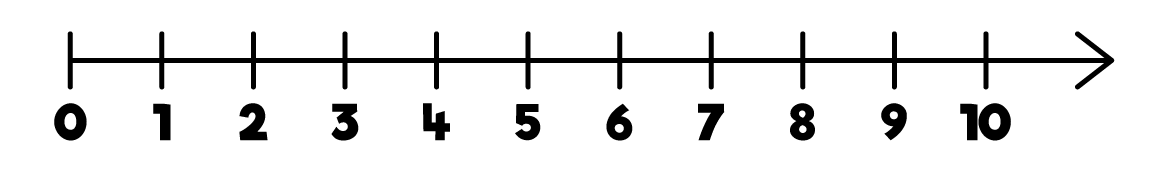 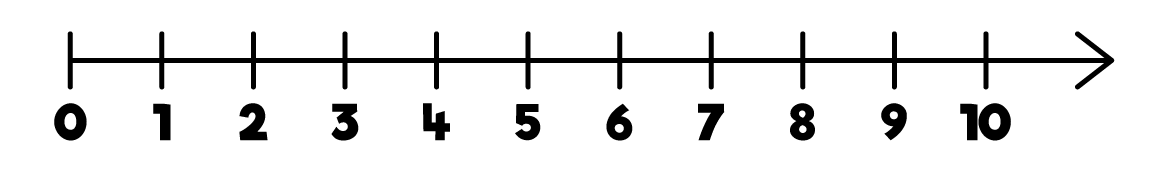 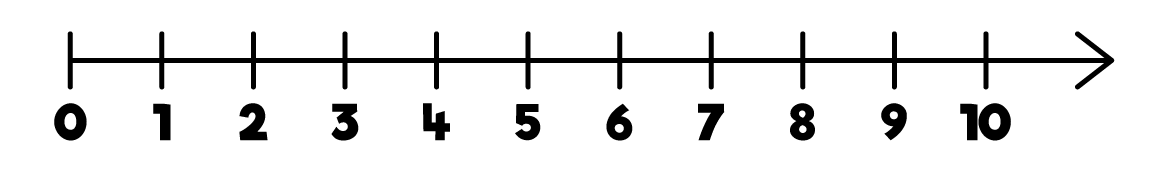 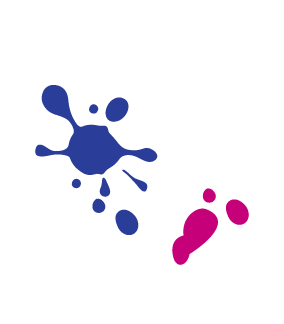 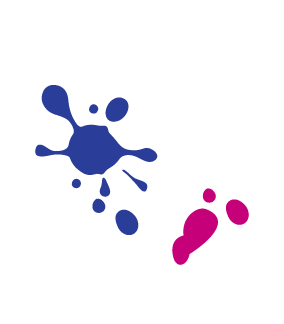 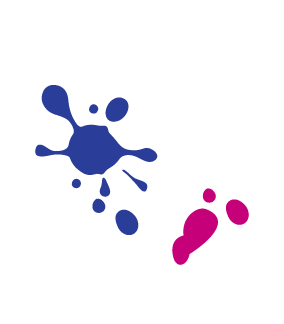 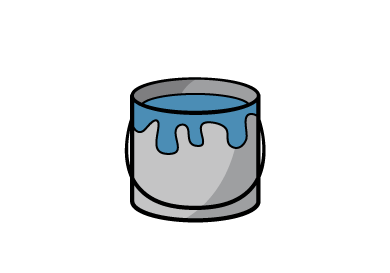 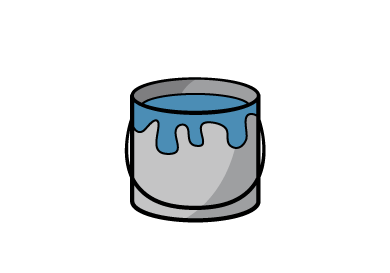 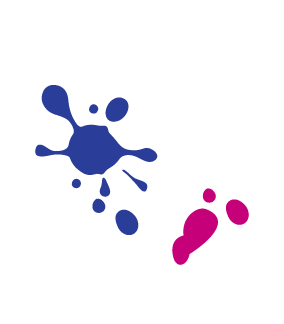 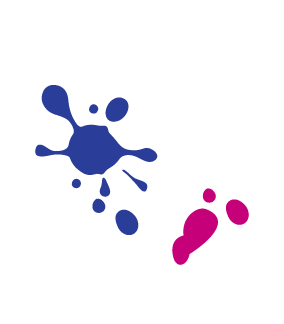 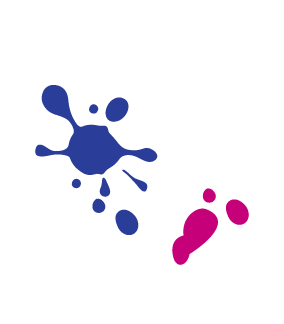 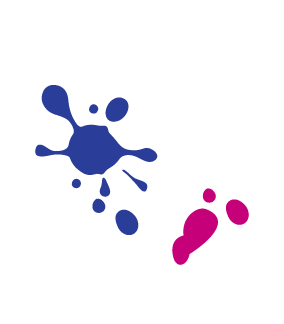 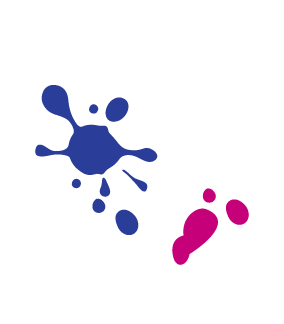 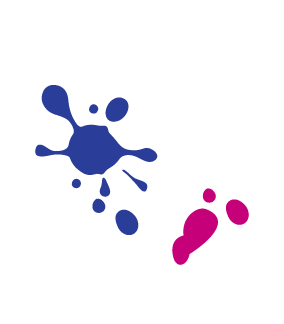 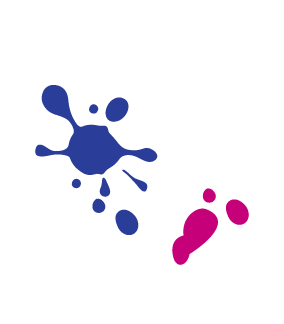 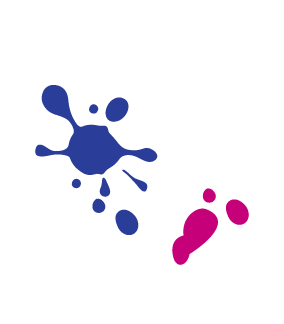 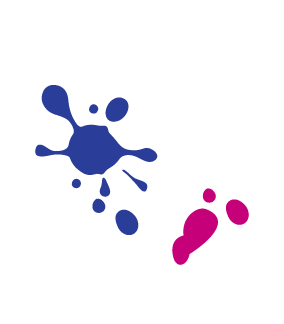 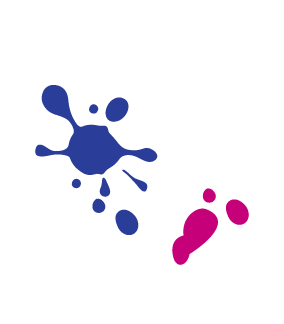 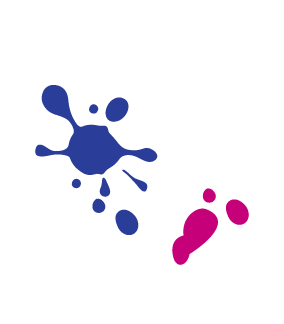 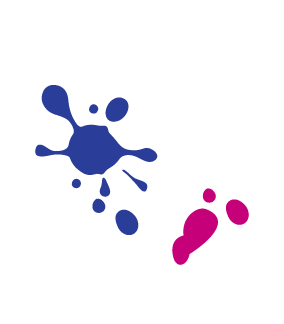 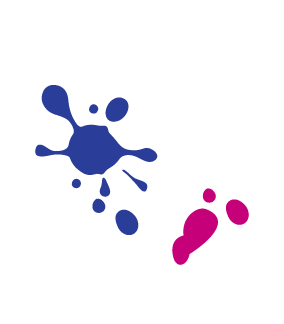 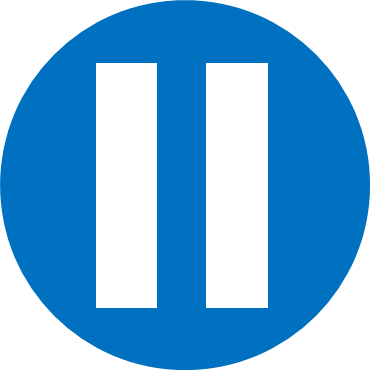 Have a think
Have a go at questions1 - 3 on the worksheet
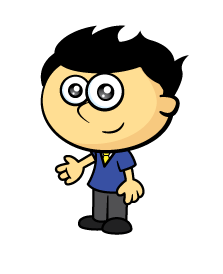 even
odd
even
odd
even
odd
0
3
6
9
12
15
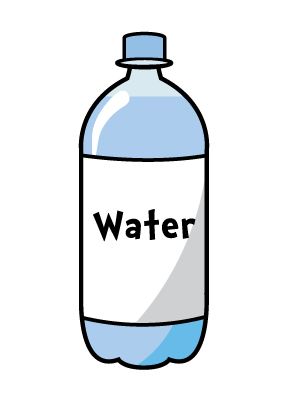 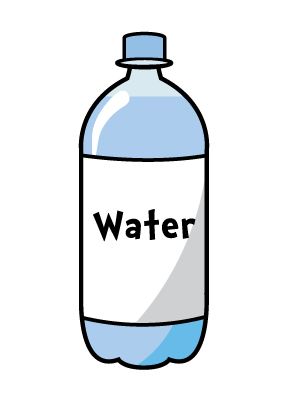 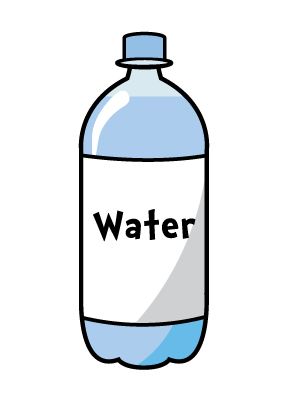 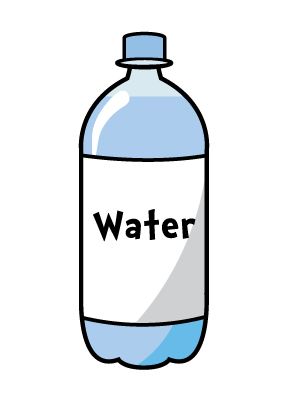 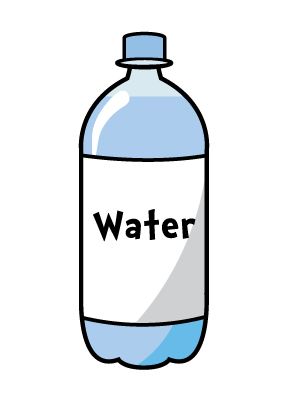 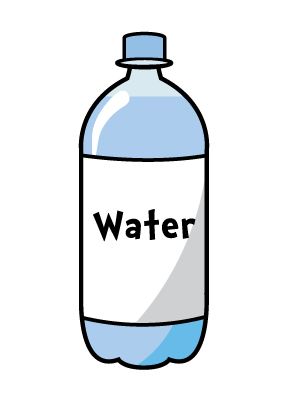 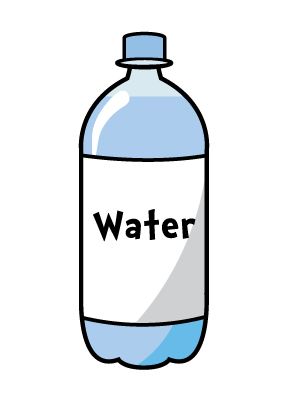 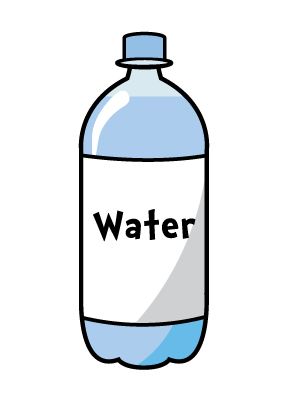 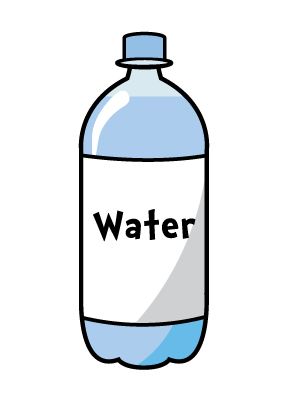 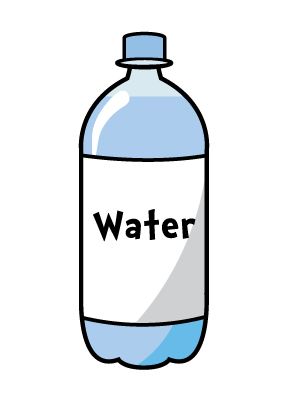 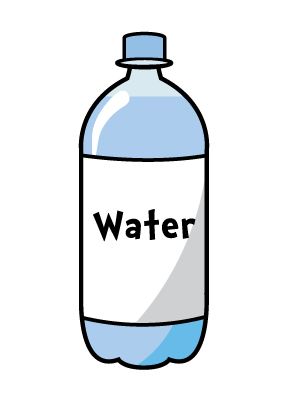 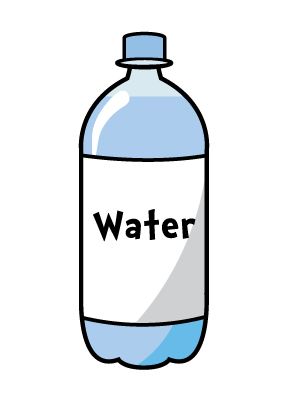 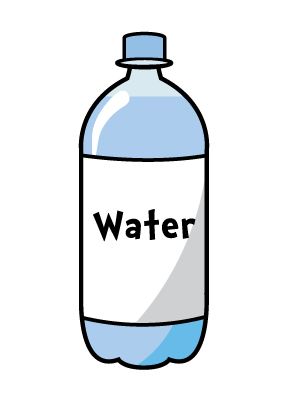 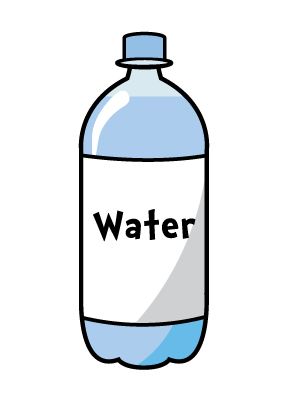 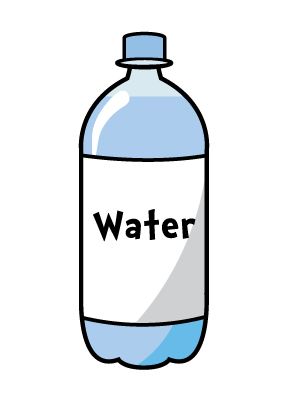 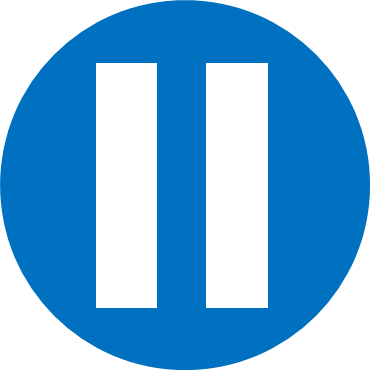 Have a think
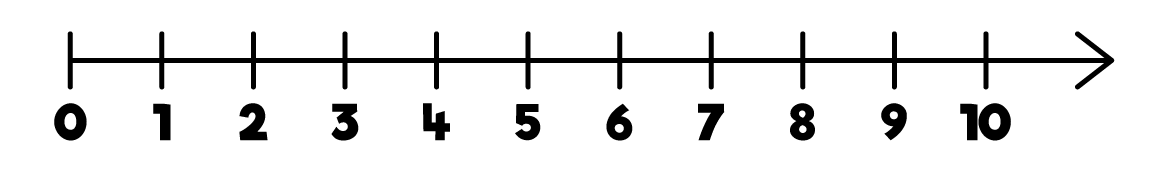 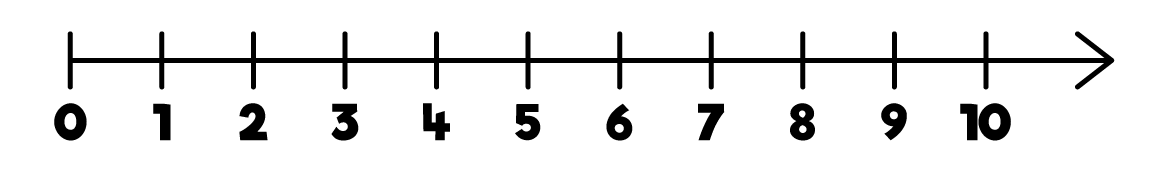 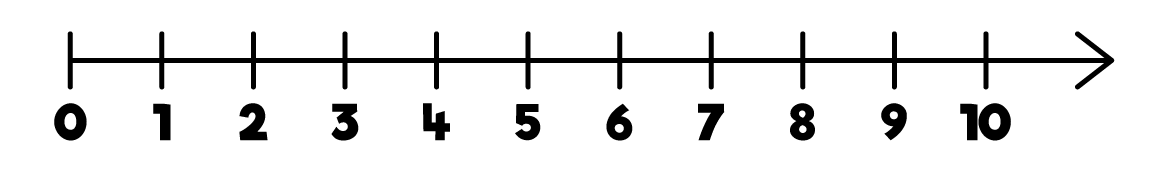 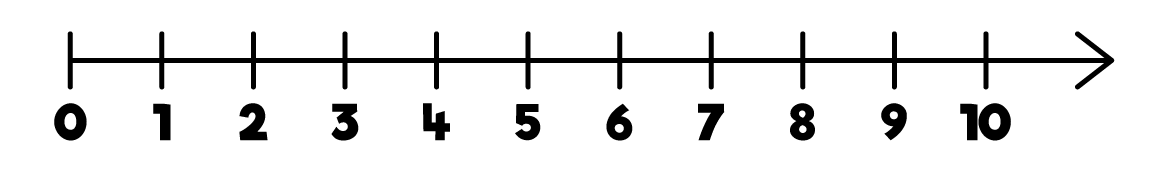 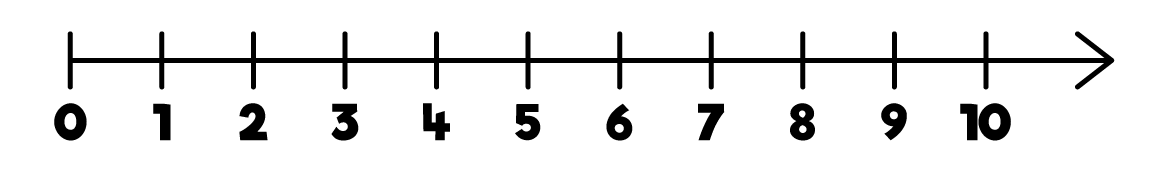 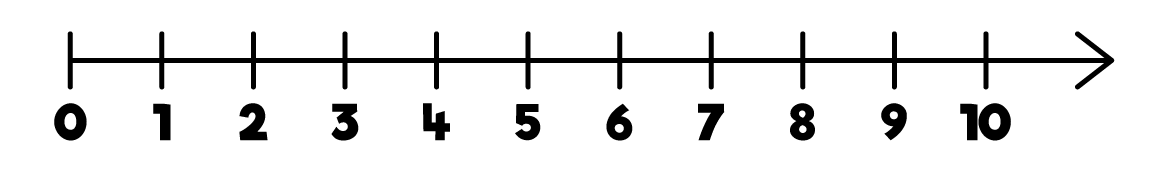 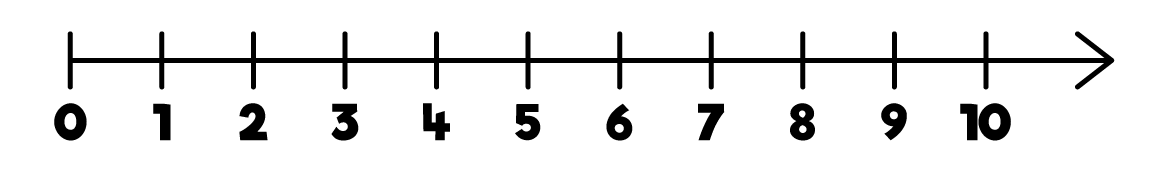 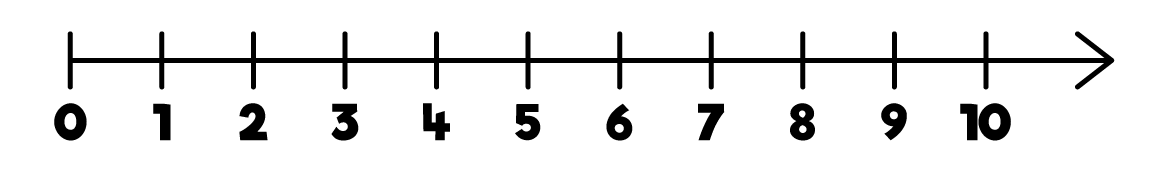 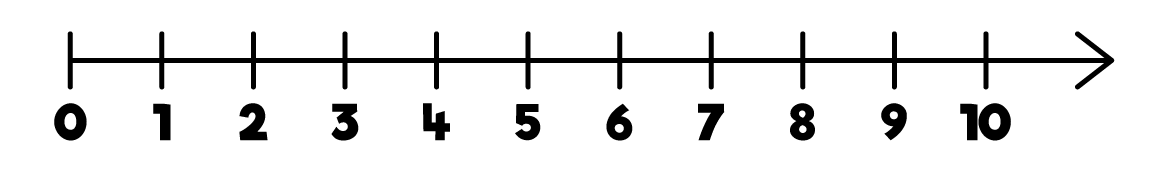 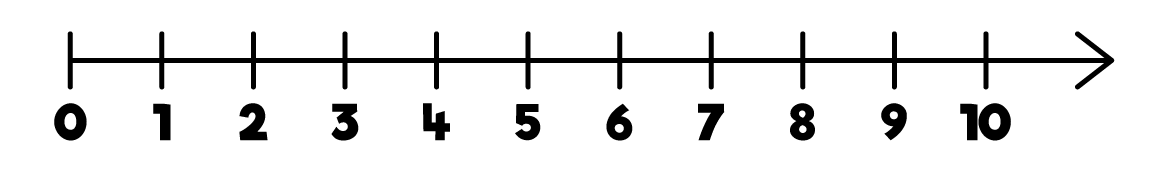 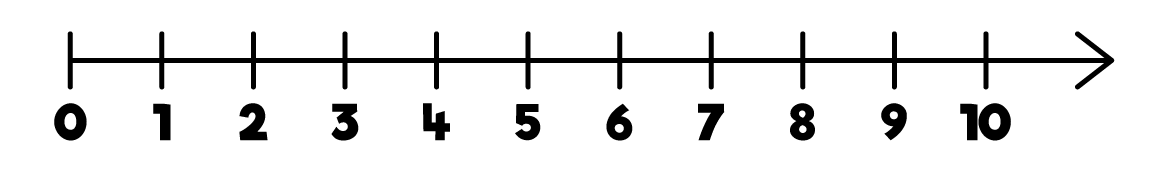 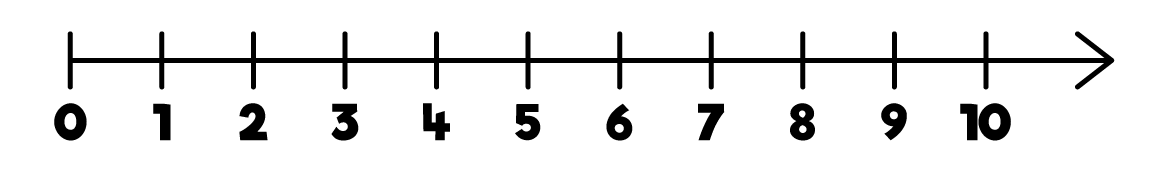 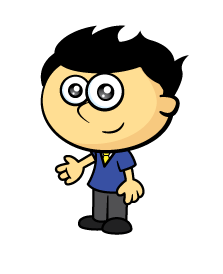 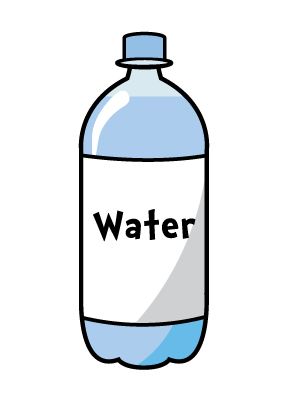 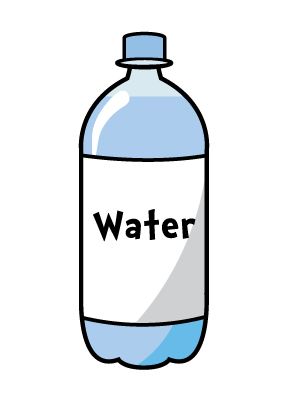 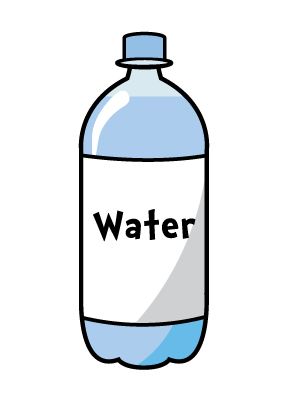 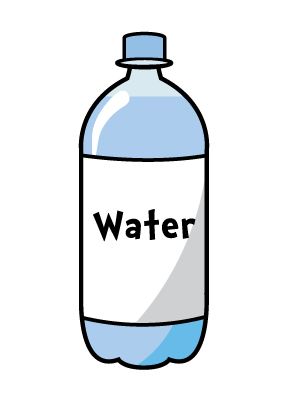 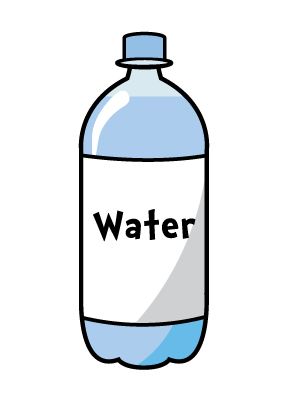 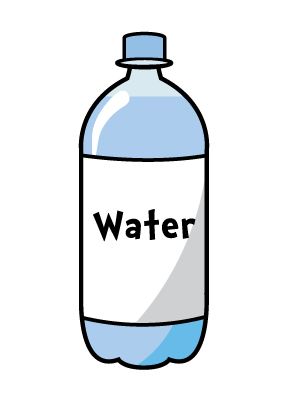 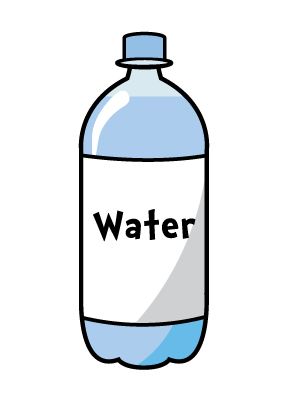 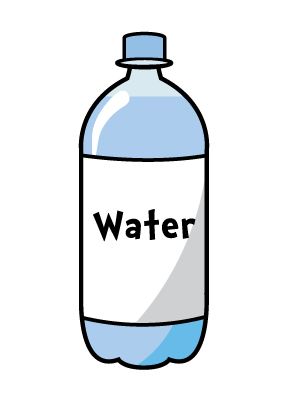 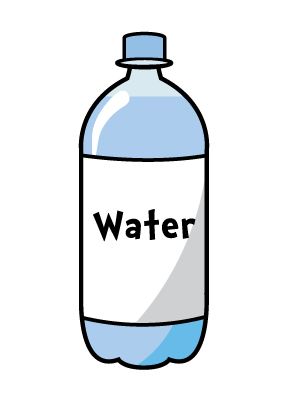 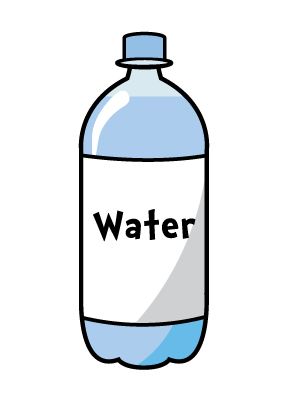 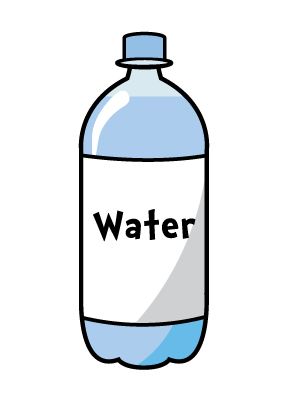 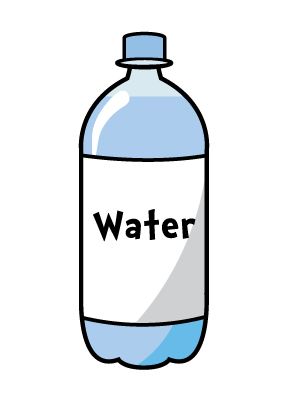 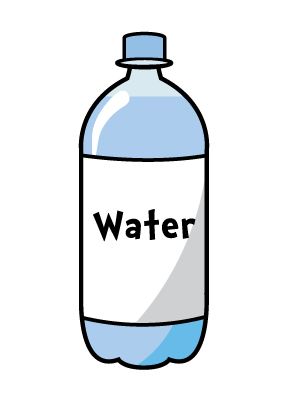 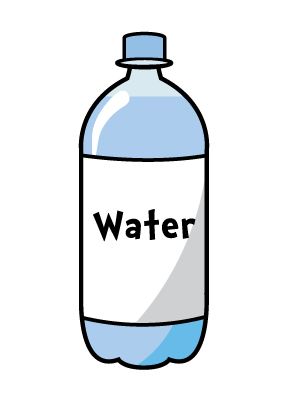 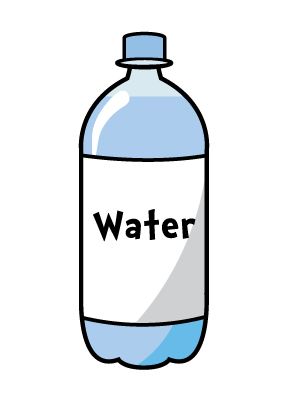 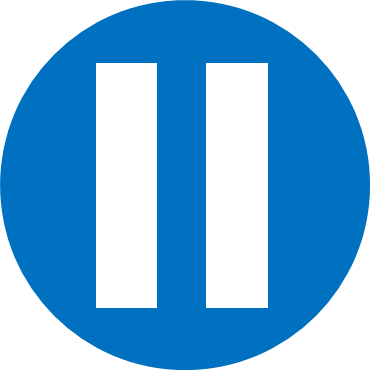 Have a think
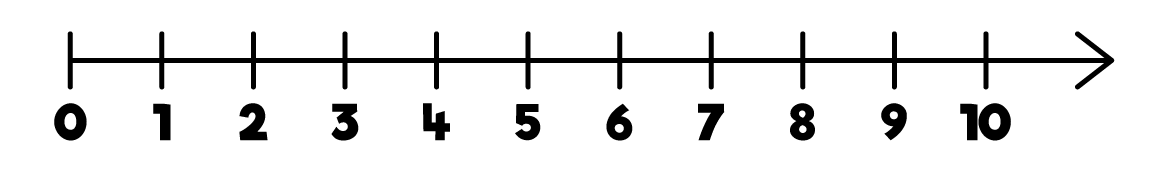 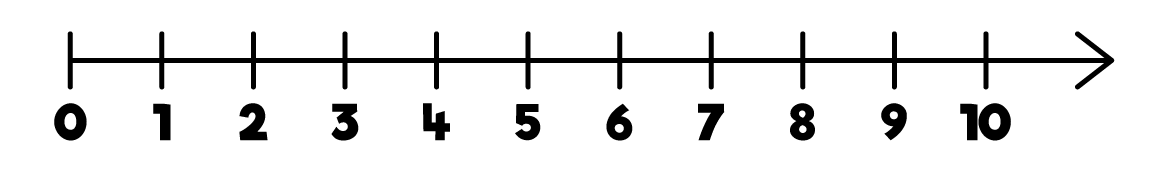 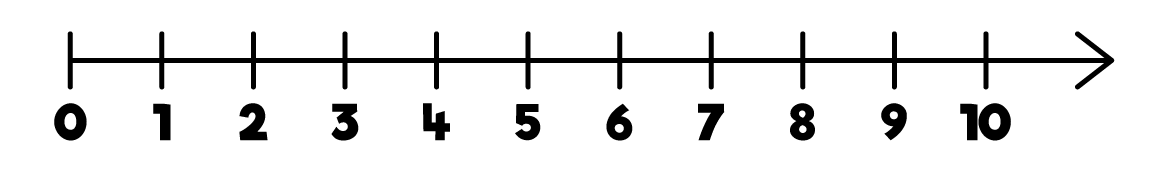 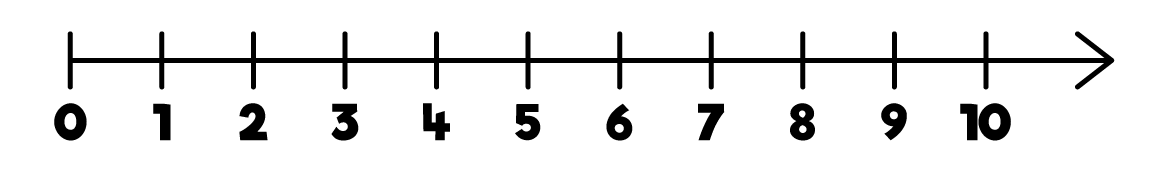 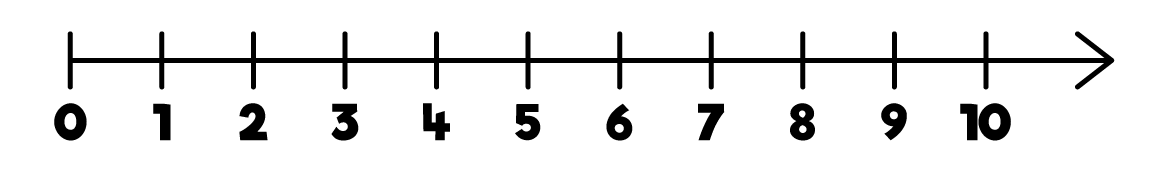 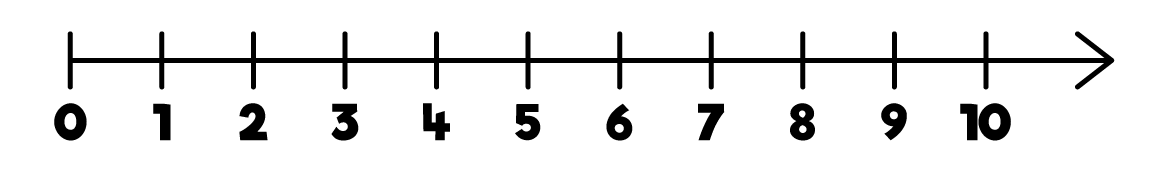 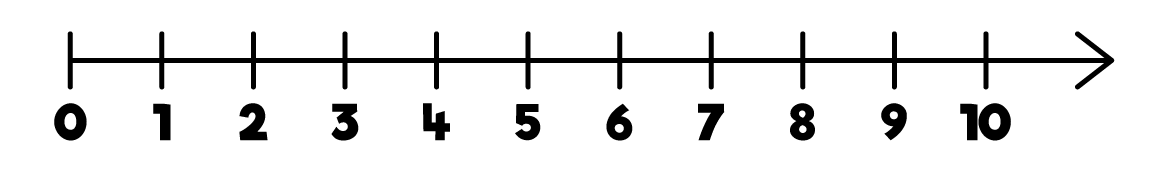 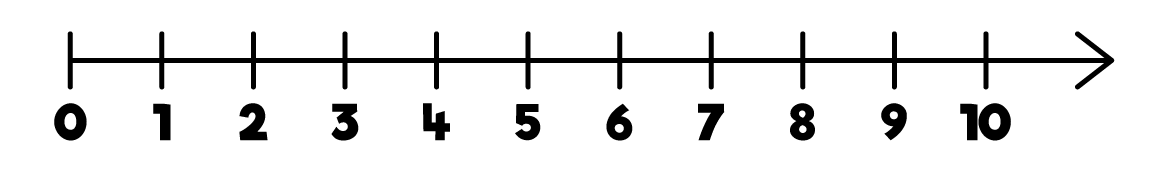 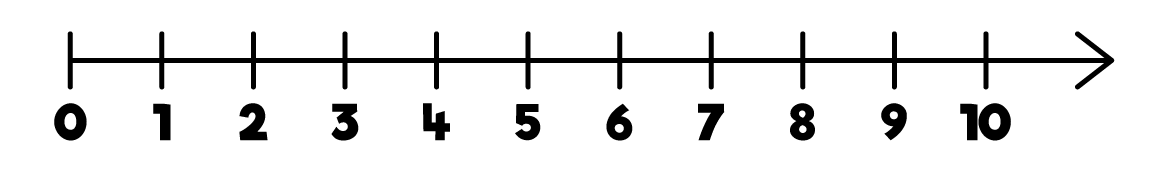 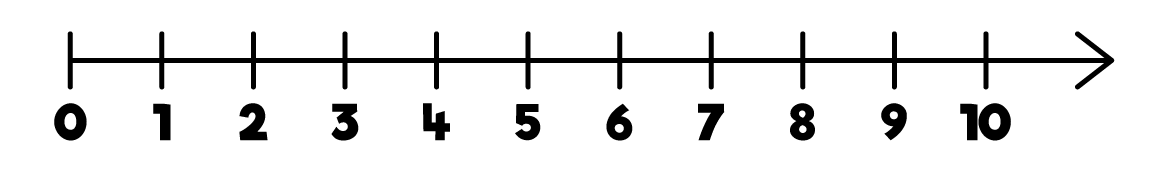 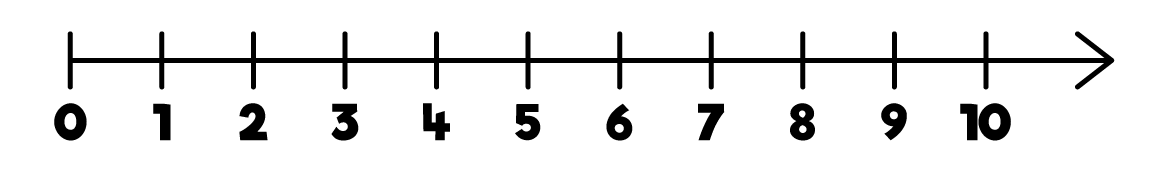 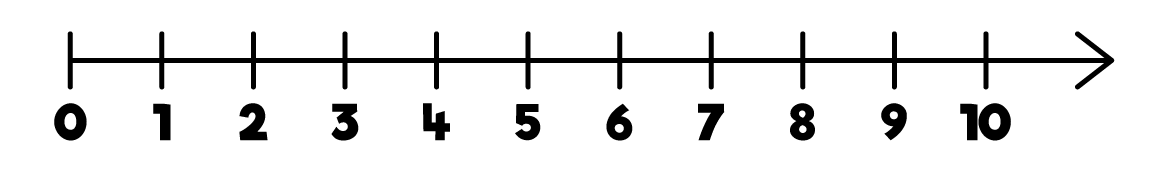 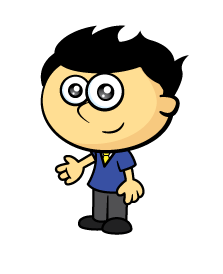 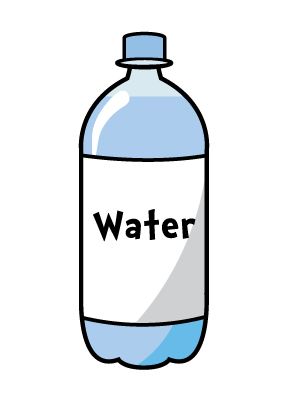 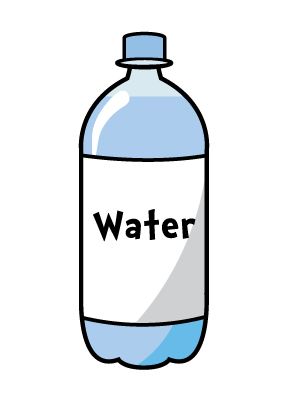 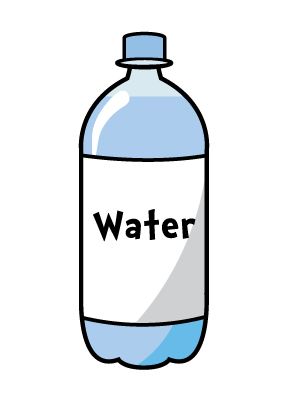 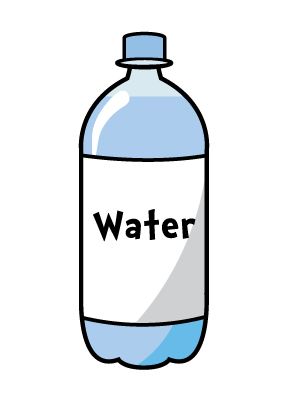 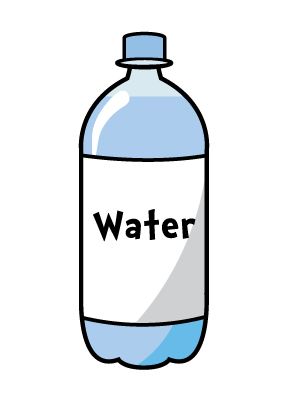 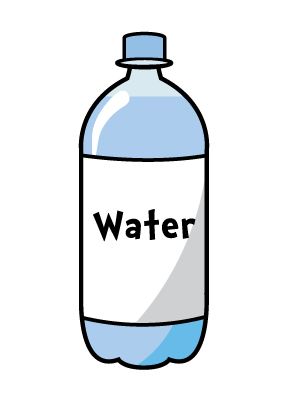 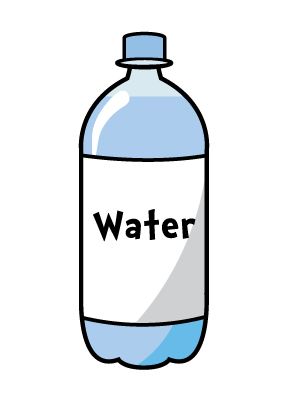 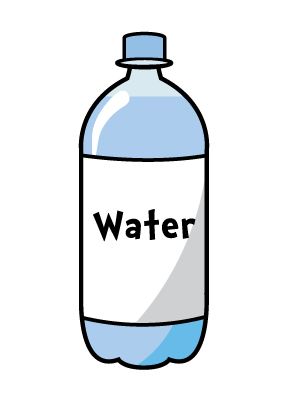 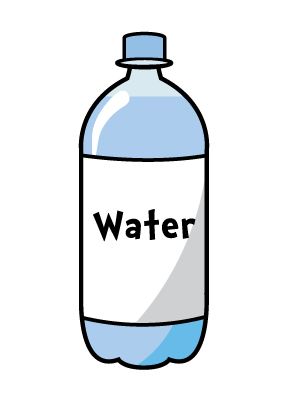 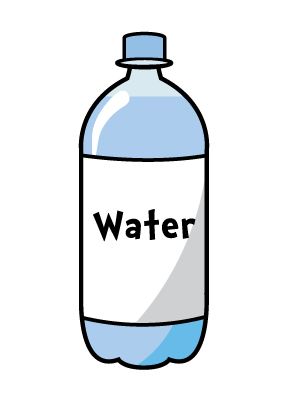 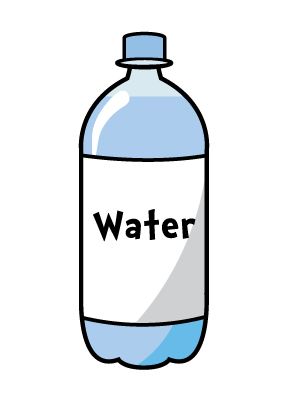 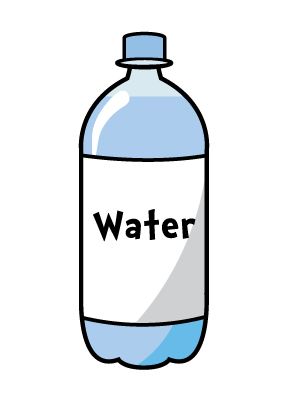 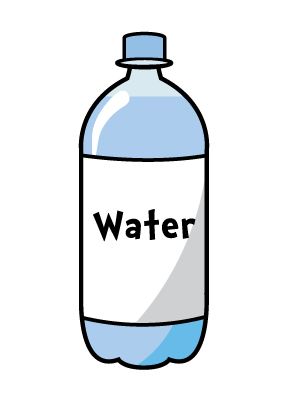 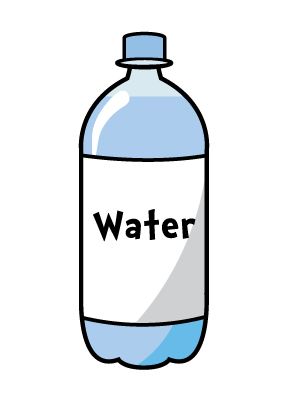 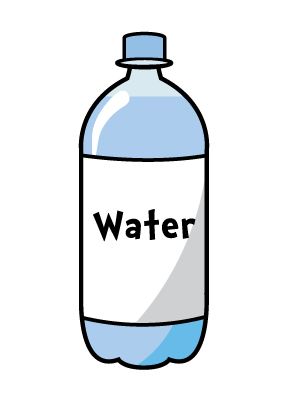 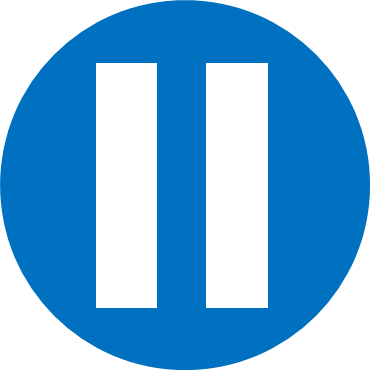 Have a think
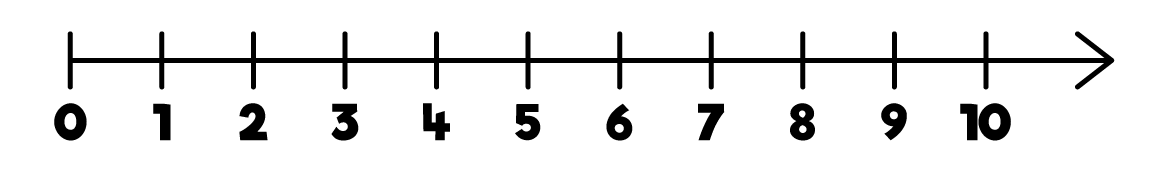 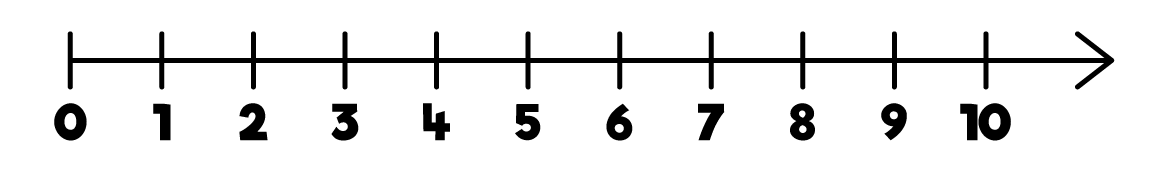 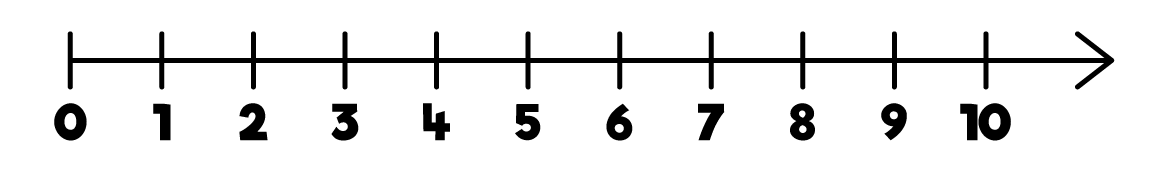 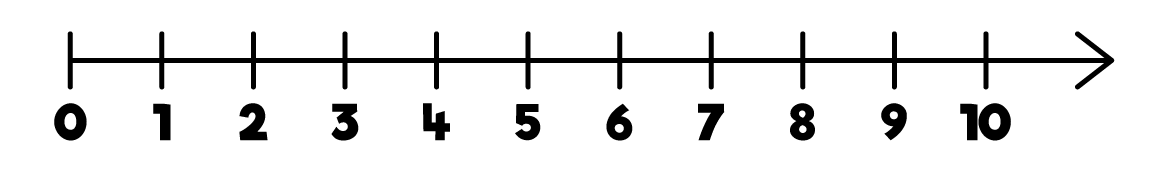 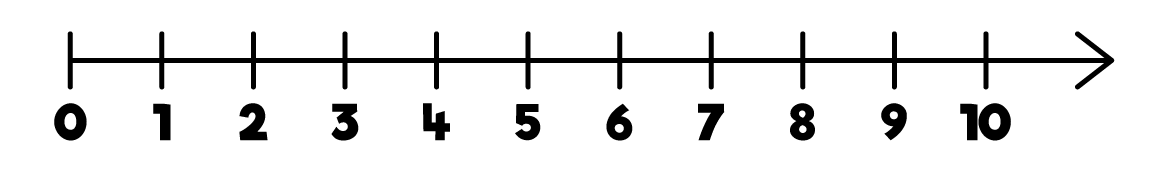 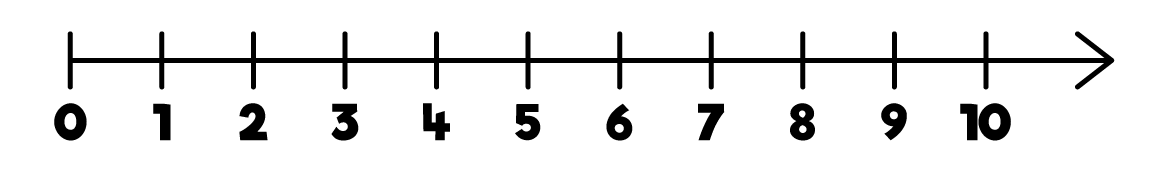 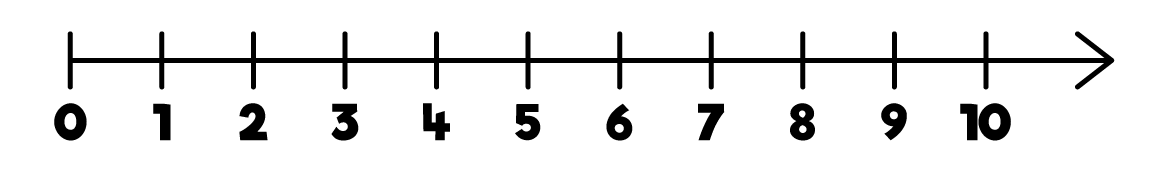 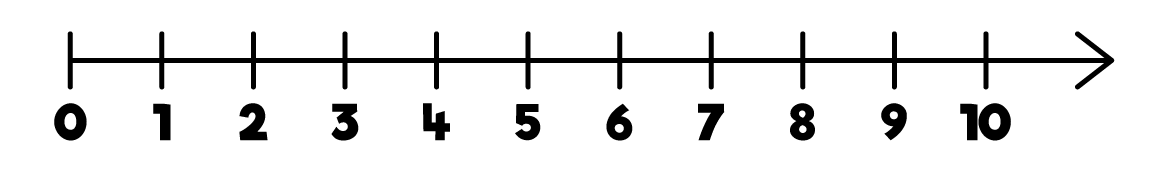 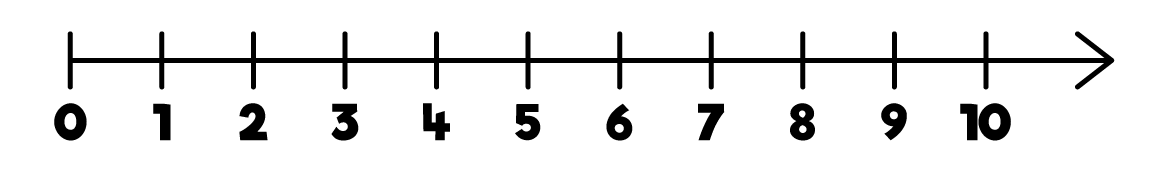 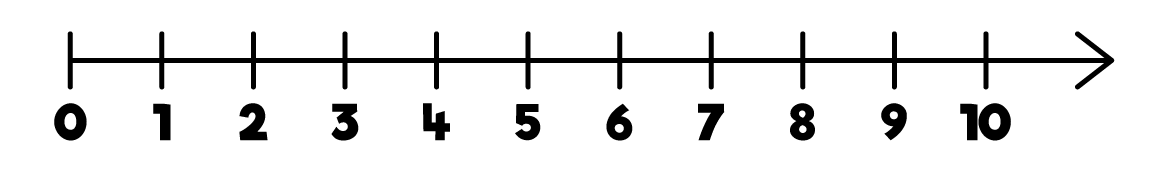 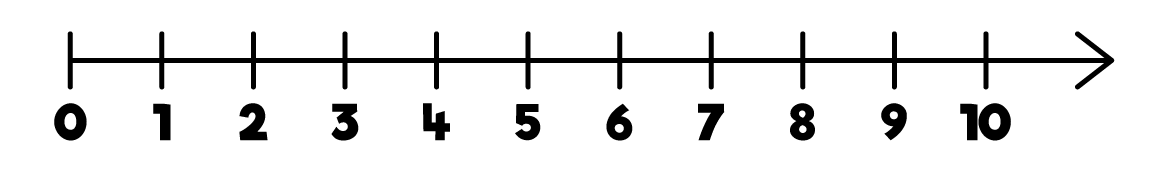 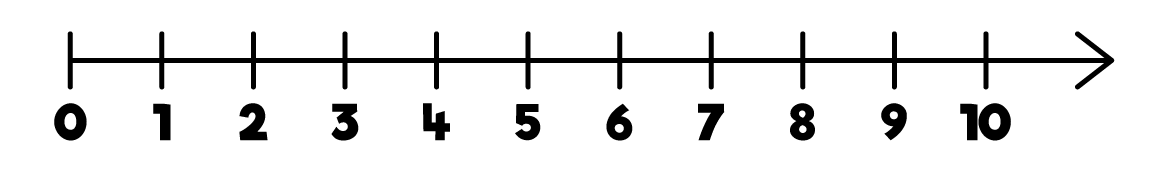 even
odd
even
odd
even
odd
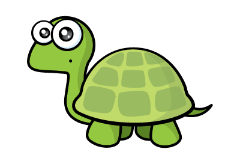 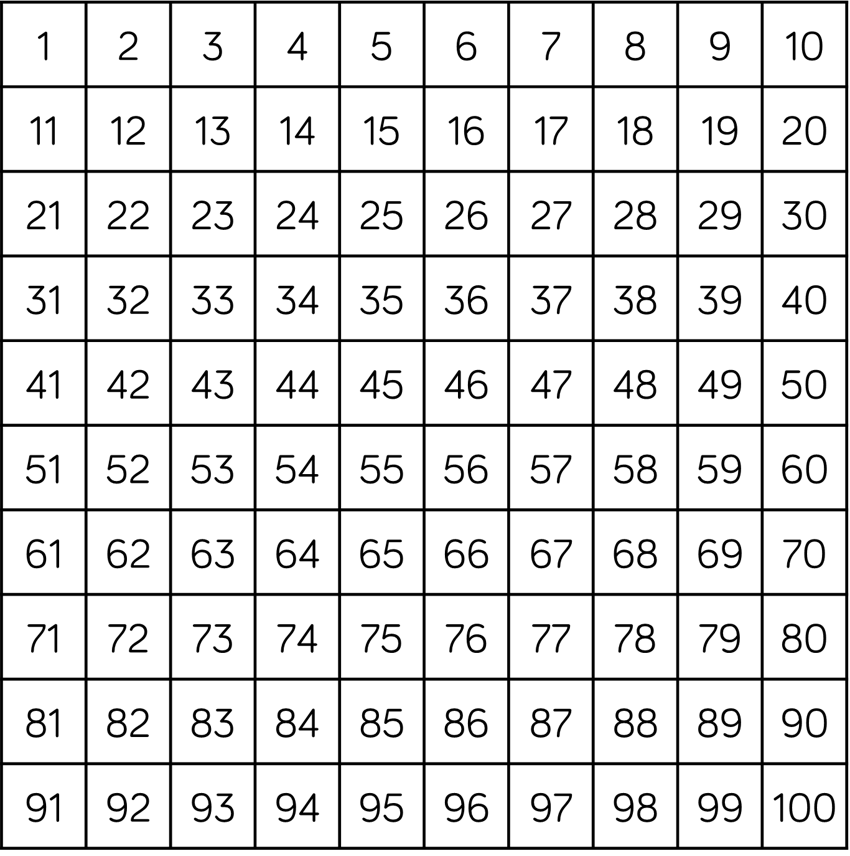 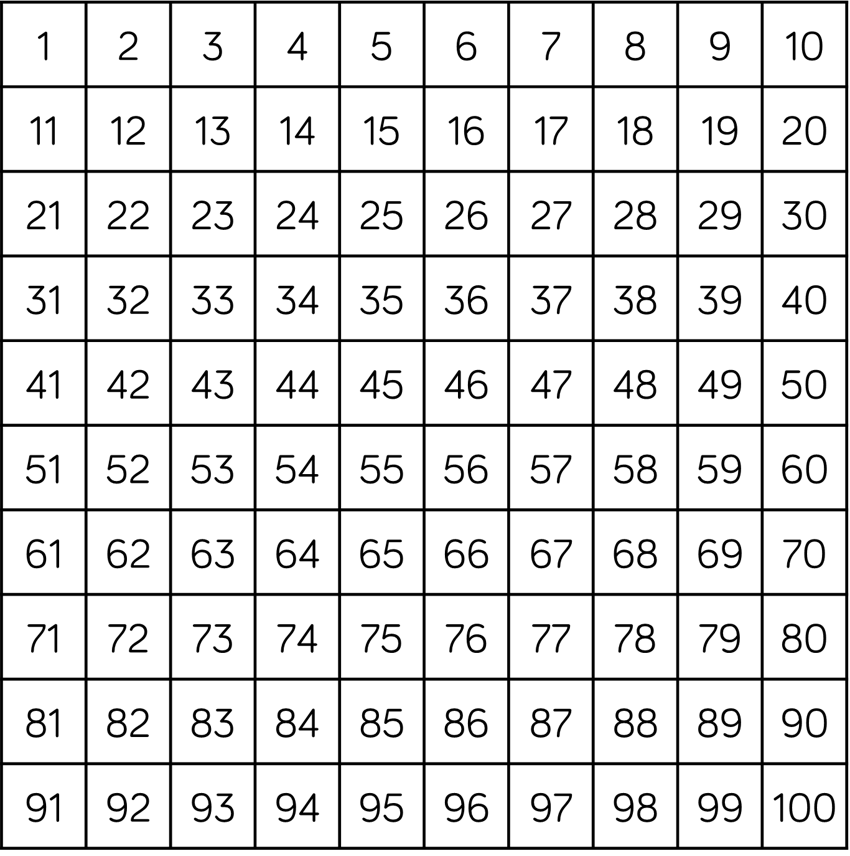 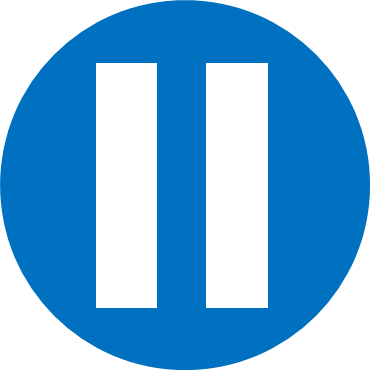 Have a think
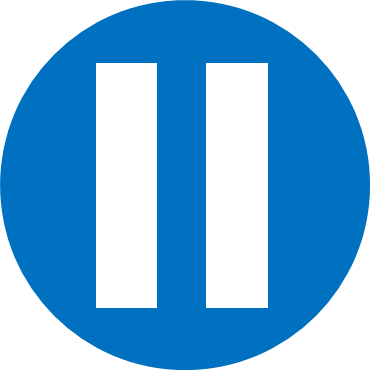 Have a think
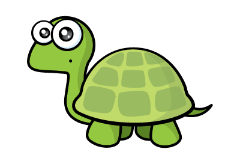 Have a go at the rest of the worksheet